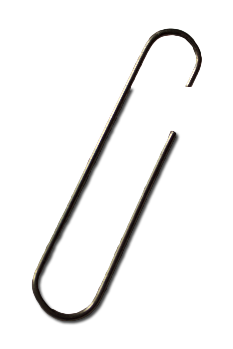 Erine MARTINEZ
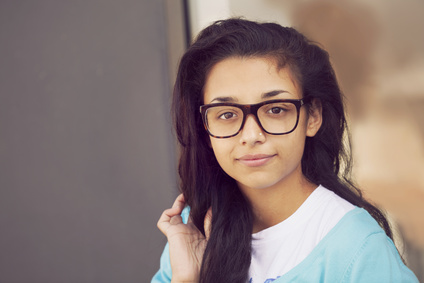 TITOLO DELLA POSIZIONE
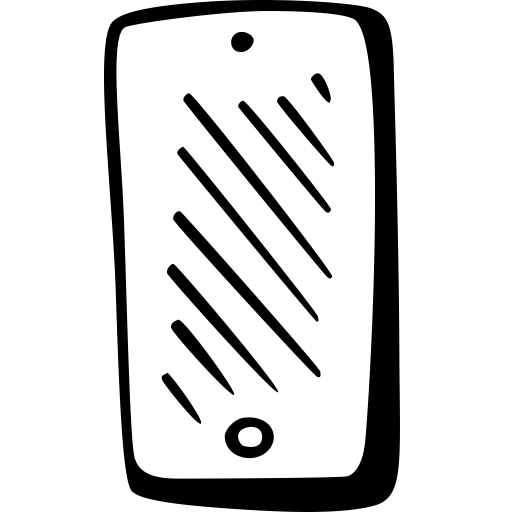 12 Street Name, Roma
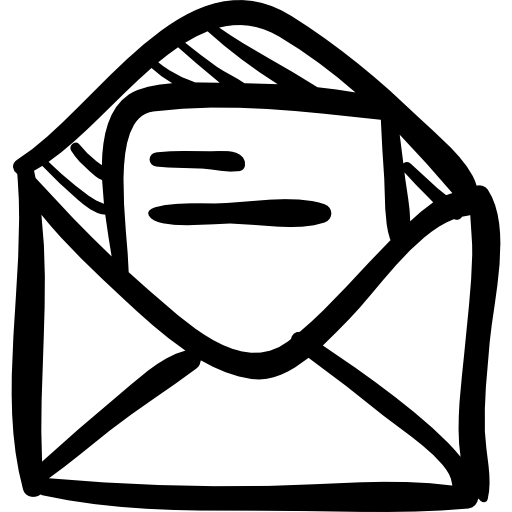 000 111 333
name@mail.com
PROFILO
Lorem ipsum dolor sit amet, consectetur adipiscing elit. Morbi tristique sapien nec nulla rutrum imperdiet. Nullam faucibus augue id velit luctus maximus. Interdum et malesuada fames ac ante ipsum primis in faucibus.
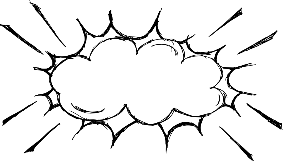 SOCIAL MEDIA
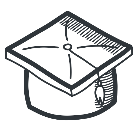 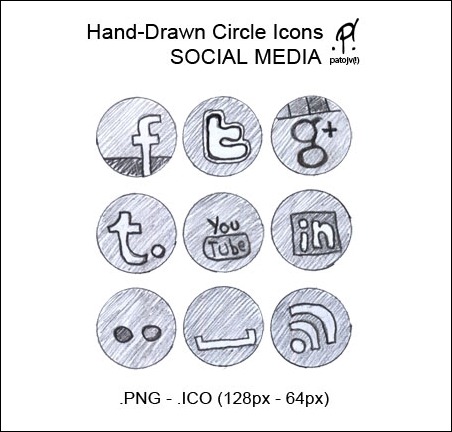 LA MIA FORMAZIONE
Facebook.com/name
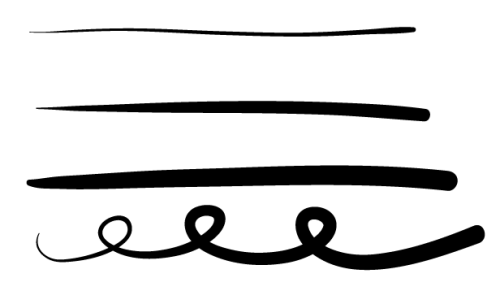 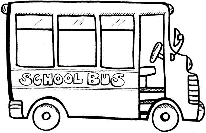 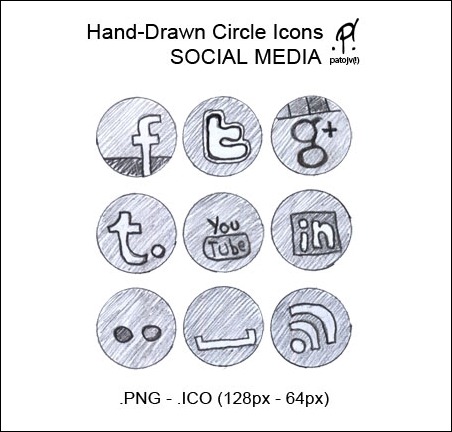 2000 - 2004
Linkedin.com/name
Università
Laurea
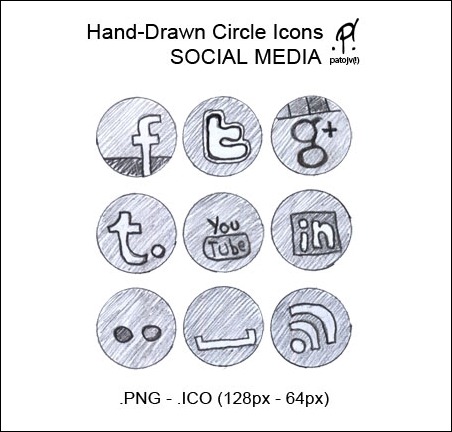 Twitter.com/name
COMPETENZE
2000 - 2004
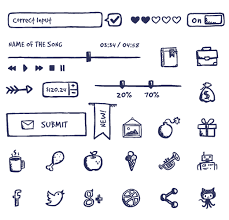 Università
Laurea
Affari
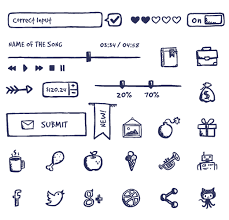 2000 - 2004
Marketing
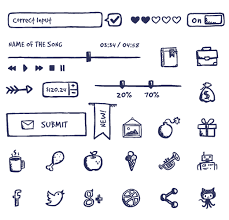 Università
Contabilità
Laurea
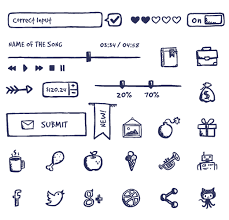 Vendite
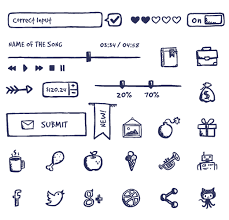 Società
Posizione
LA MIA ESPERIENZA
MySQL
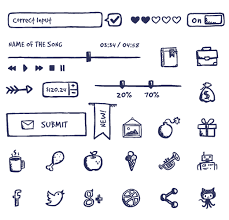 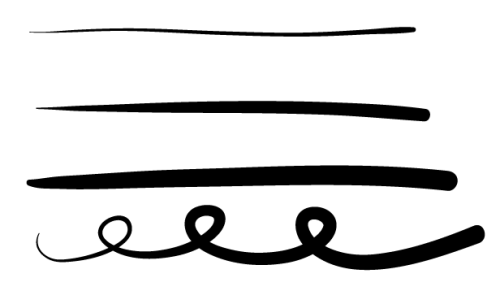 Photoshop CS
2000 - 2004
Lorem ipsum dolor sit amet, consectetur adipiscing elit. Morbi tristique sapien nec nulla rutrum imperdiet. Nullam faucibus augue id velit luctus maximus.
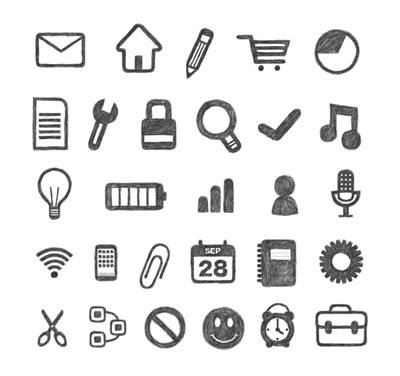 LINGUE
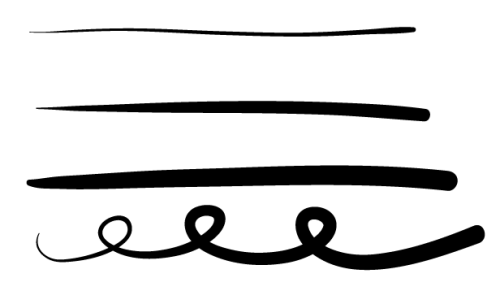 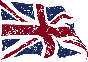 Madrelingua
Inglese
Società
Posizione
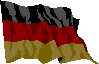 Di base
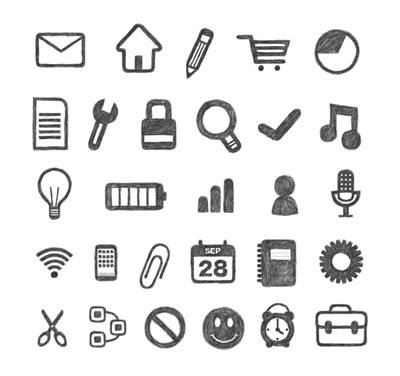 Tedesco
2000 - 2004
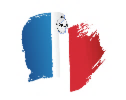 Intermedio
Francese
Lorem ipsum dolor sit amet, consectetur adipiscing elit. Morbi tristique sapien nec nulla rutrum imperdiet. Nullam faucibus augue id velit luctus maximus.
PERSONALITÀ
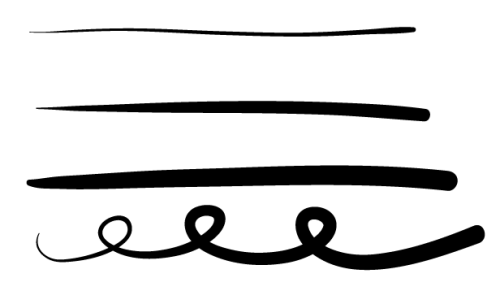 Innovatore
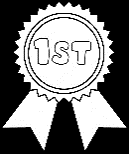 Società
Posizione
Creativo
2000 - 2004
Organizzato
Lorem ipsum dolor sit amet, consectetur adipiscing elit. Morbi tristique sapien nec nulla rutrum imperdiet.
Serio
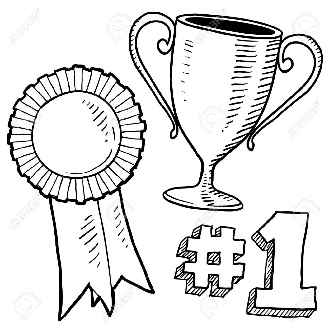 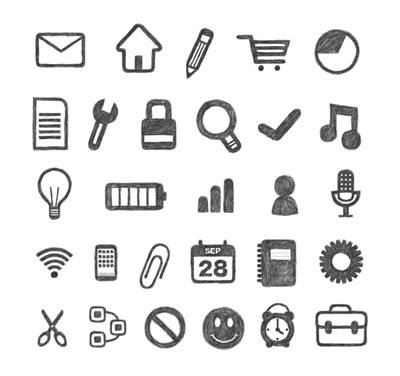 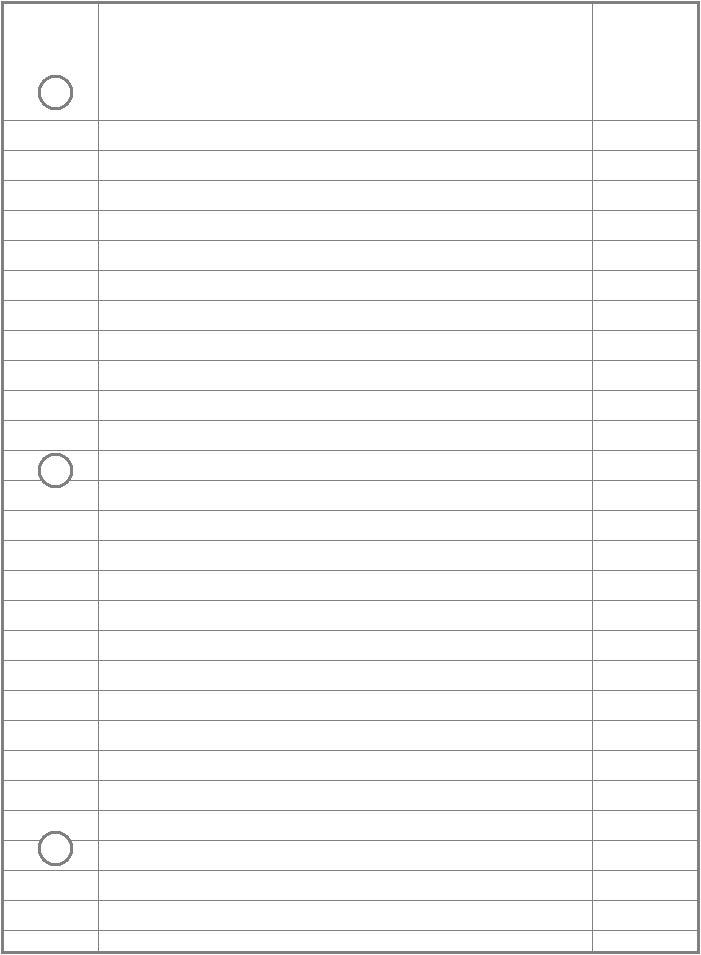